class:	 number:	name:C c
Talk 6 : That’s not a bad idea, but…
キーワード:  opinion 意見   agree 同意する  disagree 反対する
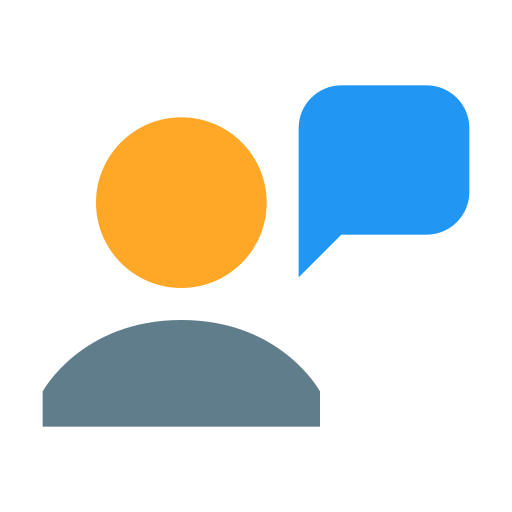 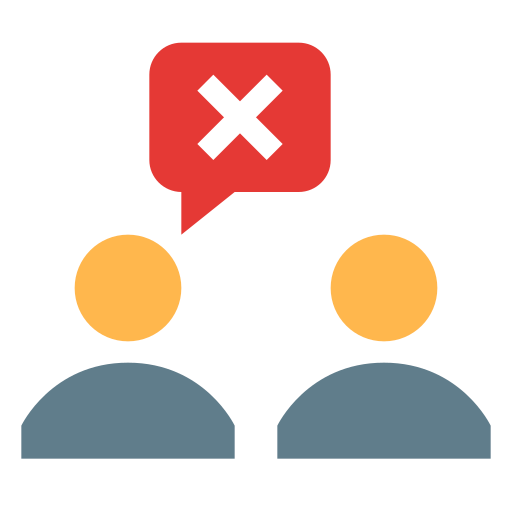 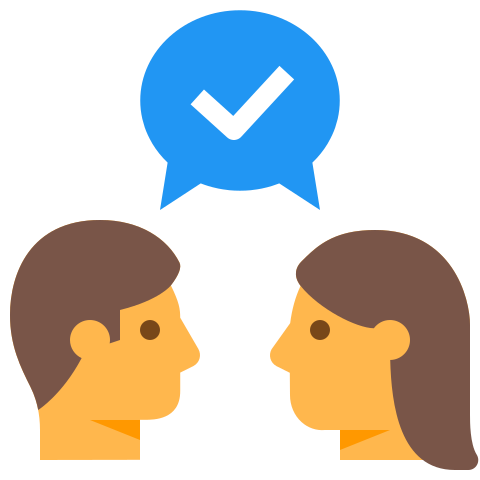 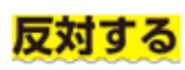 同意見
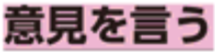 I think ~ 
   私は○○だと思います.

I have an idea.
   考えがある.

What do you think?
    どう思いますか？
That’s not a bad idea, but..
　それは悪い考えではありません, でも…
That’s not bad, but…
　それは悪くないんだけど...
You have a good point, but…
　あなたは良い点を持っていますが、...
That’s a good idea, but…
　それは良い考えですが...
I agree because ~.
〜だから同意します。
Please make pairs. Every student will get a  paper with an opinion on it.  You will imagine this is your opinion.
Student on the right please be A first, and student on the left please be B. Then switch who is A and who is B. When time is up, you will switch partners.
I have an idea! (一枚の紙を読んでください). / 
I think ~ (一枚の紙を読んでください).
What do you think?
A
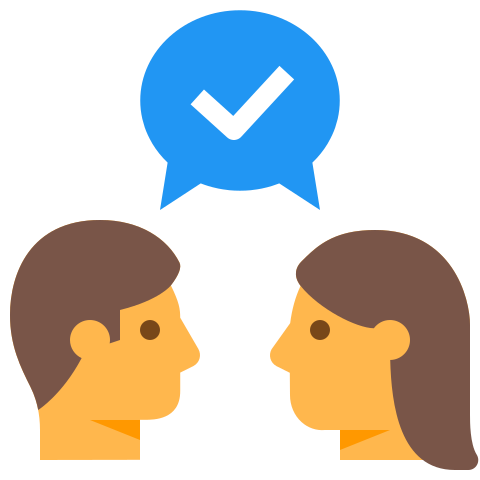 I agree because ~. 
That’s not a bad idea, but ~.
You have a good point, but ~.
That’s a good idea, but ~.
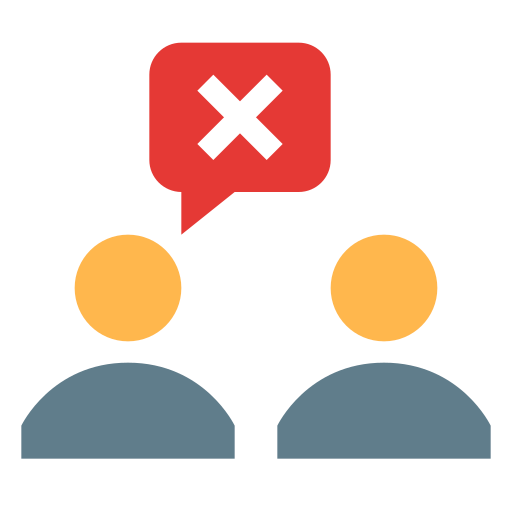 B
I’ll think about it. /  You’re right.  / Thank you for your opinion.
A
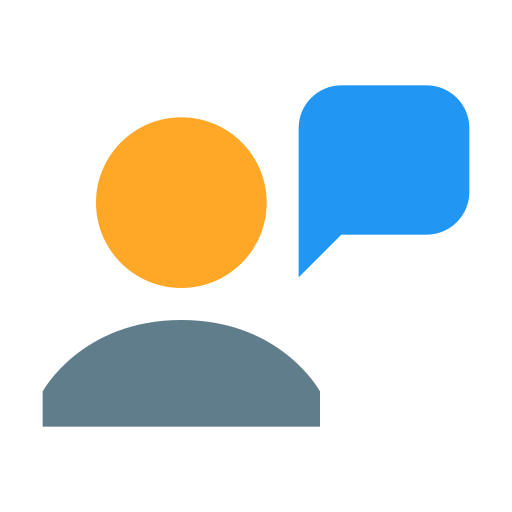 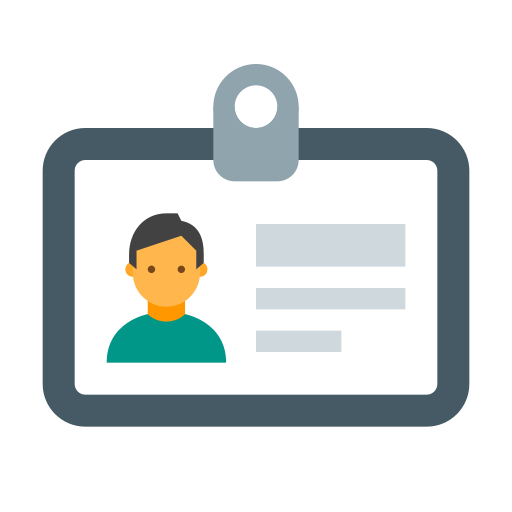 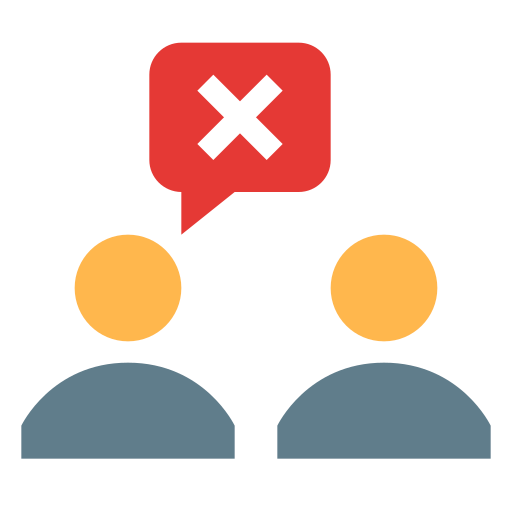 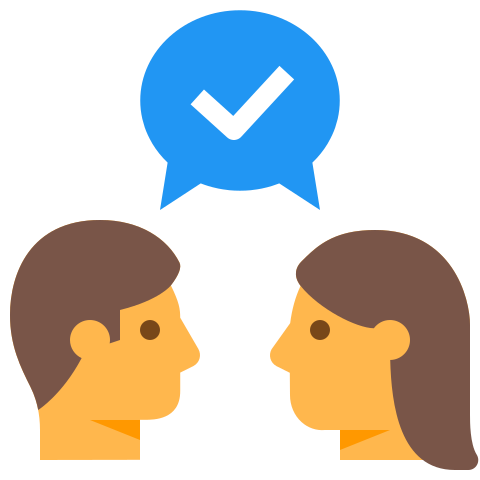 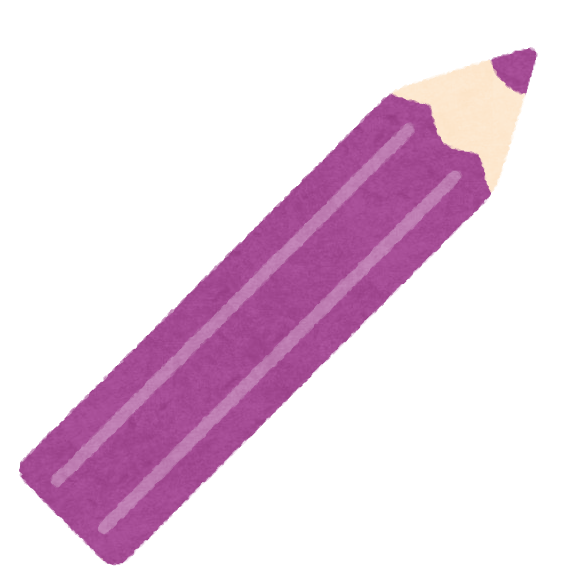 学生は英語を学ぶ必要がないと考える人もいます。どう思いますか？
Opinion: Some people think students don’t need to learn English. 
What do you think?
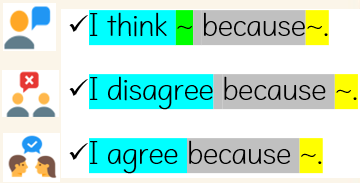 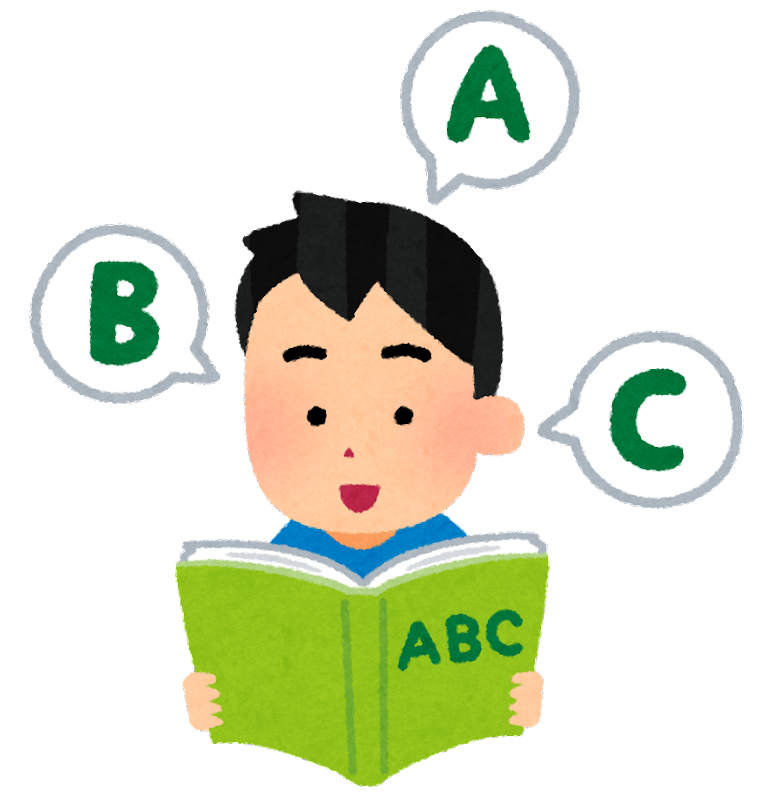 Please write your opinion in English.
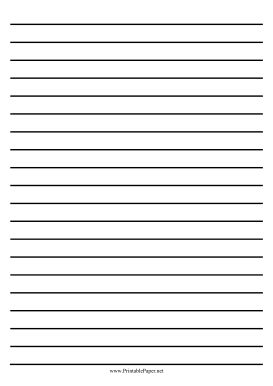